«ПРОБЛЕМА КОНТРАФАКТНОЙ И НЕКАЧЕСТВЕННОЙ ПРОДУКЦИИ НА ЦЕМЕНТНОМ РЫНКЕ  И СПОСОБЫ РЕШЕНИЯ»
ОБЯЗАТЕЛЬНАЯ СЕРТИФИКАЦИЯ
ЦЕМЕНТНАЯ ИНДУСТРИЯ - ОТДЕЛЬНЫЙ СЕКТОР ЭКОНОМИКИ В РОССИИ И МИРЕ
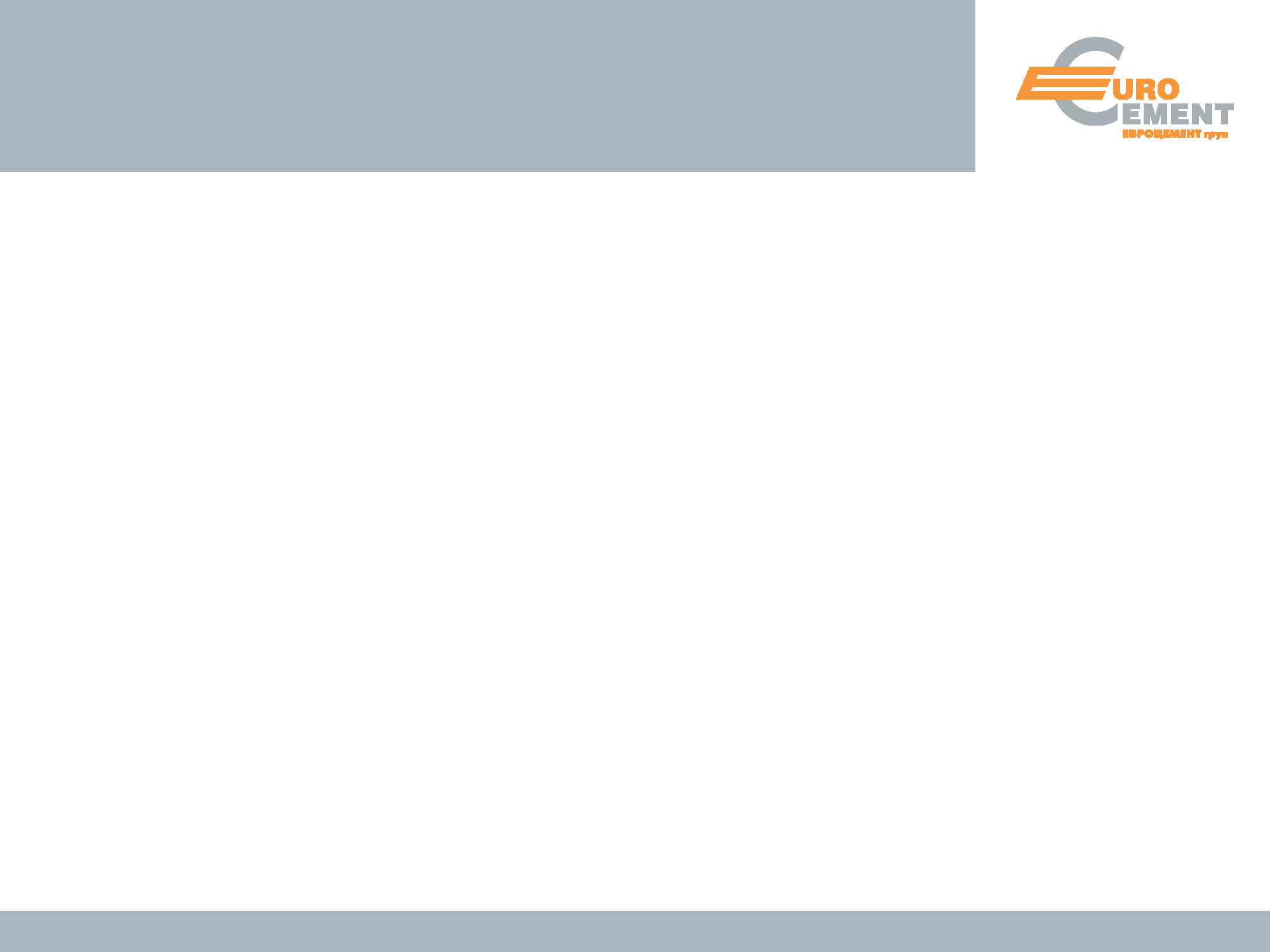 ПРОБЛЕМА КОНТРАФАКТНОЙ  ПРОДУКЦИИ
3
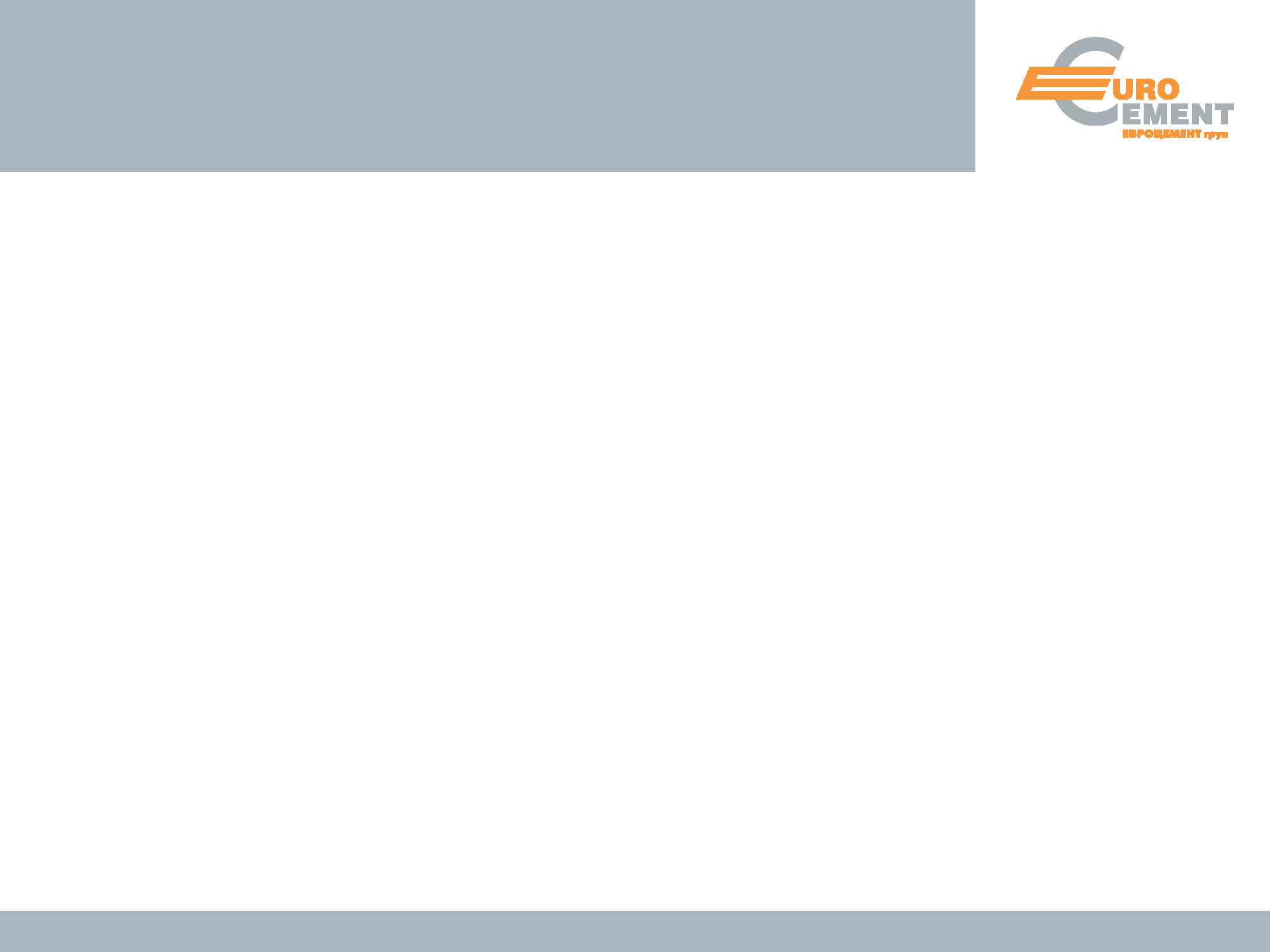 НЕЗАКОННОЕ ИСПОЛЬЗОВАНИЕ ТОВАРНЫХ ЗНАКОВ
4
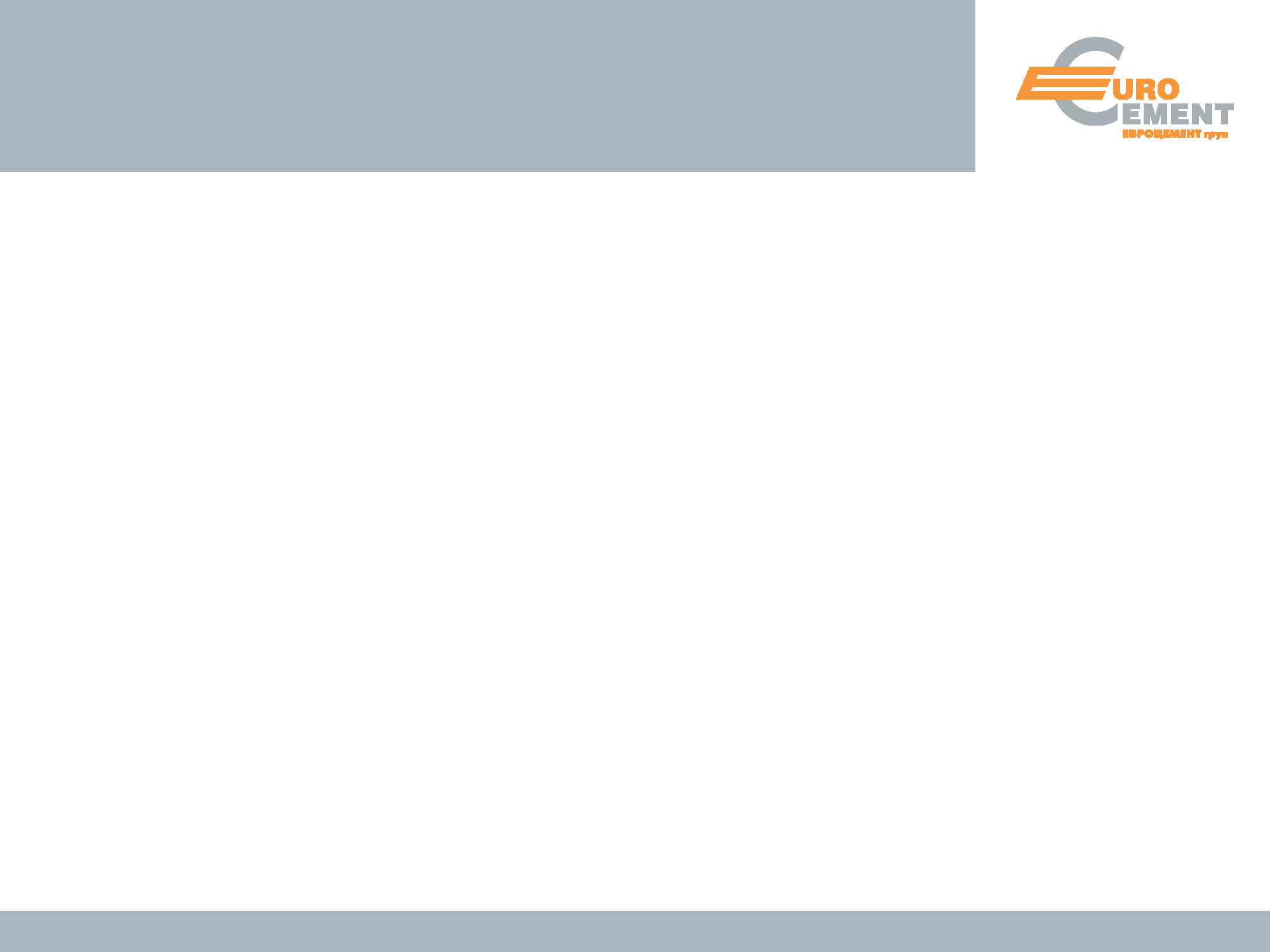 ПРОБЛЕМЫ ПРИ ВЗАИМОДЕЙСТВИИ С ПРАВООХРАНИТЕЛЬНЫМИ И СУДЕБНЫМИ ОРГАНАМИ В ПРОЦЕССЕ ТОЛКОВАНИЯ И ПРИМЕНЕНИЯ НОРМ ЗАКОНОДАТЕЛЬСТВА В ОБЛАСТИ ИНТЕЛЛЕКТУАЛЬНОЙ СОБСТВЕННОСТИ
5
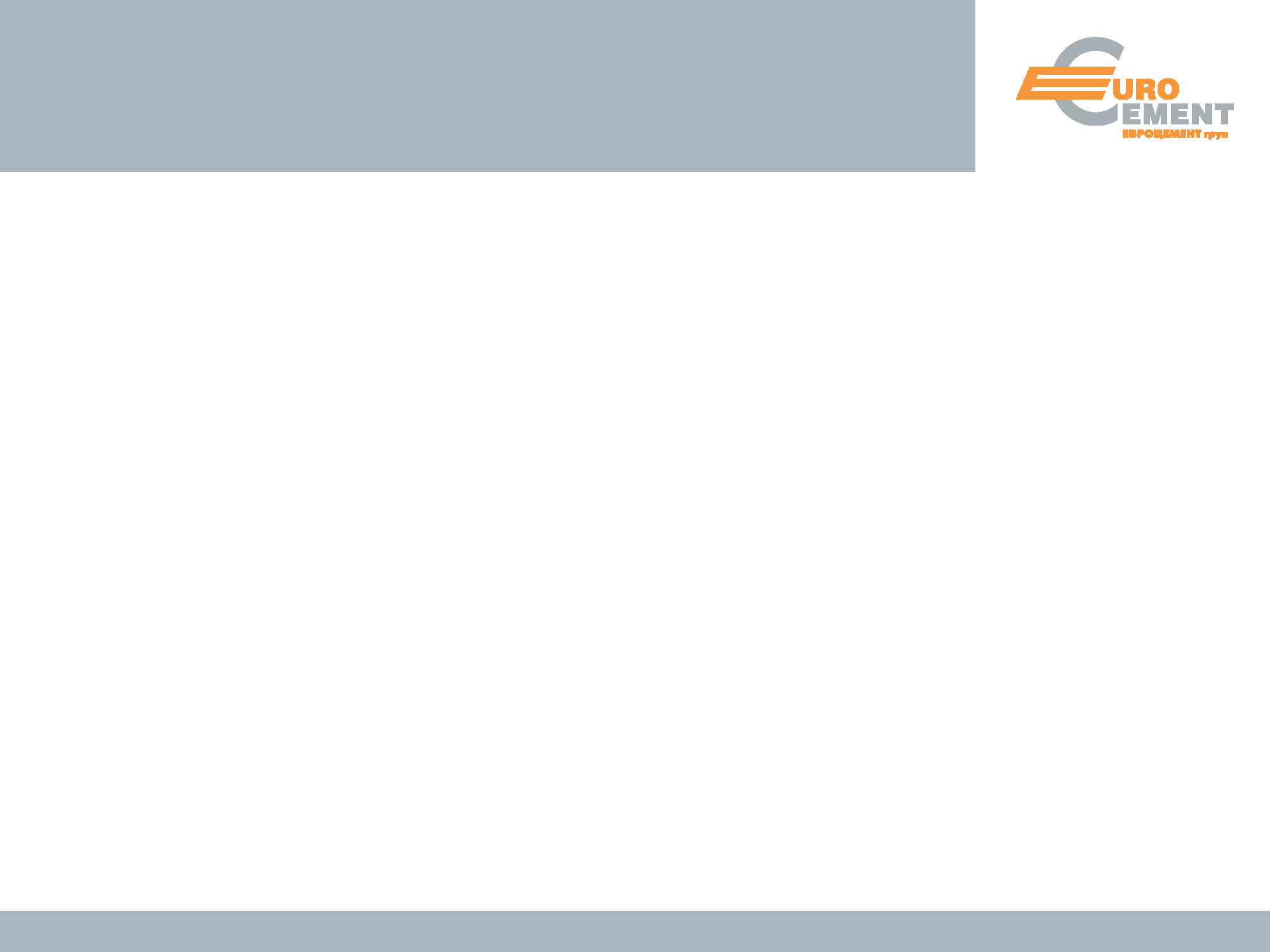 НАРУШЕНИЕ ПАТЕНТНЫХ ПРАВ
6
продажа тарированного цемента в упаковках, ассоциирующихся по цветовой гамме с продукцией Холдинга,
указание на упаковках цемента фирменного наименования предприятий Холдинга (использование средств индивидуализации юридического лица);
указание на упаковках цемента иных реквизитов предприятий Холдинга, а также данных по выданным на их имя сертификатам соответствия и санитарно-эпидемиологическим заключениям (введение в заблуждение в отношении характера, способа и места производства, потребительских свойств, качества и количества товара или в отношении его производителей);
отсутствие санитарно-эпидемиологического заключения о радиационной безопасности;
реализация тарированного цемента в мешках, содержимое которых не соответствует заявленным весовым и качественным характеристикам;
отсутствие на упаковках цемента предусмотренной Законом «О защите прав потребителей», ГОСТами и иными нормативными актами обязательной маркировки.
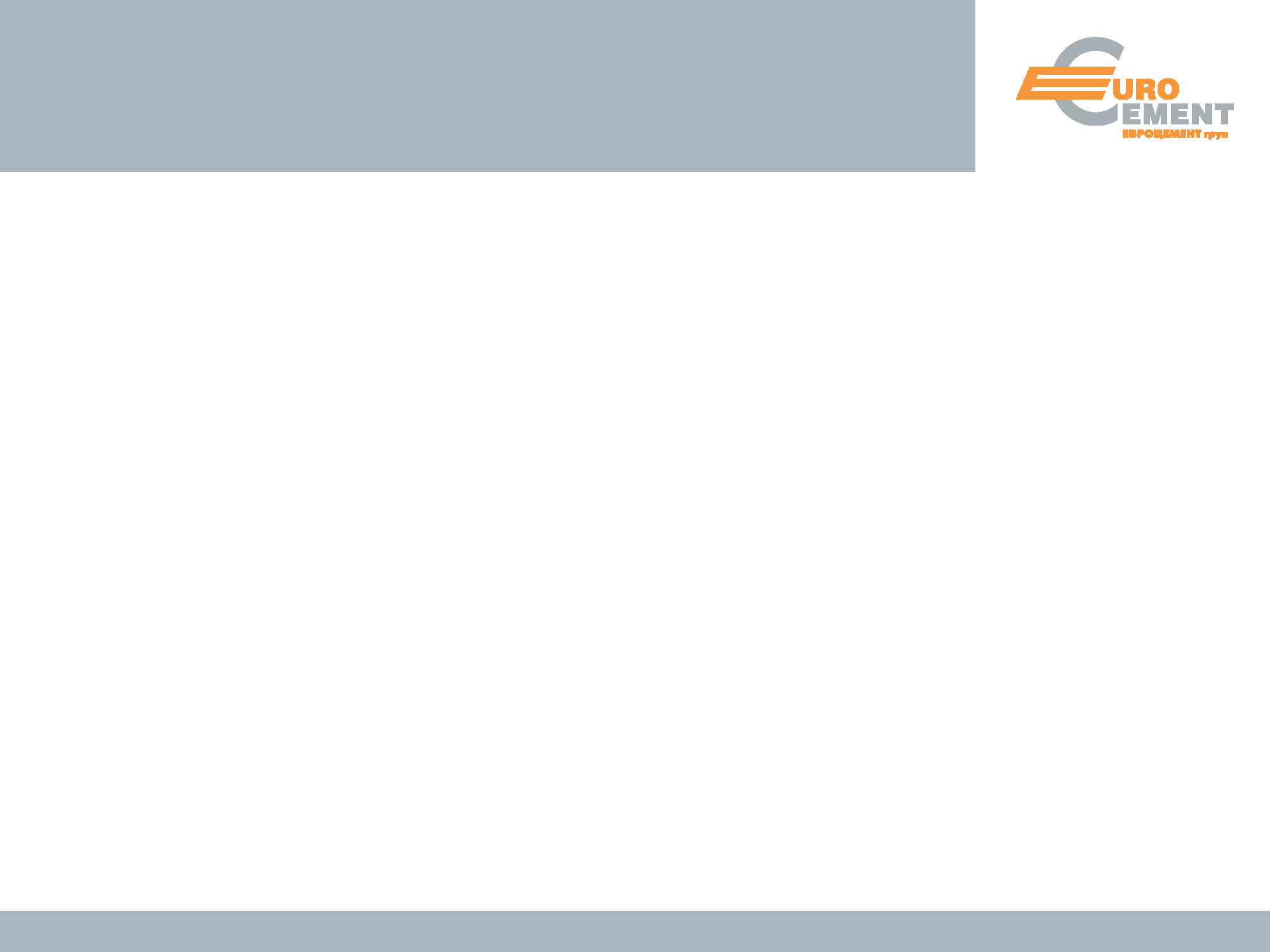 ПРАВОНАРУШЕНИЯ В ОБЛАСТИ ПРЕДПРИНИМАТЕЛЬСКОЙ ДЕЯТЕЛЬНОСТИ
Кроме незаконного использования товарных знаков к недобросовестной конкуренции и нарушениям в сфере предпринимательской деятельности относятся действия, которые вводят потребителя в заблуждение в отношении характера, способа и места производства, потребительских свойств, качества и количества товара или в отношении его производителей. Также подобный товар создает недобросовестную конкуренцию продукции заводов Холдинга.
7
ст. 14.33 КоАП РФ (недобросовестная конкуренция). Возбуждение данной категории дел и привлечение виновных лиц к ответственности входит в компетенцию Федеральной антимонопольной службы РФ. Санкция статьи предусматривает наложение административного штрафа;
ст. 14.4 КоАП РФ (продажа товаров населению ненадлежащего качества или с нарушением установленных требований). Проведение проверок по данной статье входит в полномочия Роспотребнадзора. Санкцией за совершение указанного правонарушения предусматривается наложение штрафа. Конфискация предметов административного правонарушения возможна только при повторном совершении правонарушения;
ст. 14.15 КоАП РФ (нарушение правил продажи отдельных видов товаров). Применение статьи входит в компетенцию Роспотребнадзора. Санкцией статьи предусматривается наложение штрафа;
ст. 14.43 КоАП РФ (нарушение изготовителем, продавцом требований технических регламентов). Проведение проверок по данной статье относится к полномочиям Роспотребнадзора и целого ряда иных контрольных органов. Санкцией предусмотрено наложение штрафа. Конфискация предусмотрена при повторном совершении правонарушения или в случае причинения ущерба жизни и здоровью граждан, имуществу, окружающей среде либо создавшие угрозу причинения таких последствий
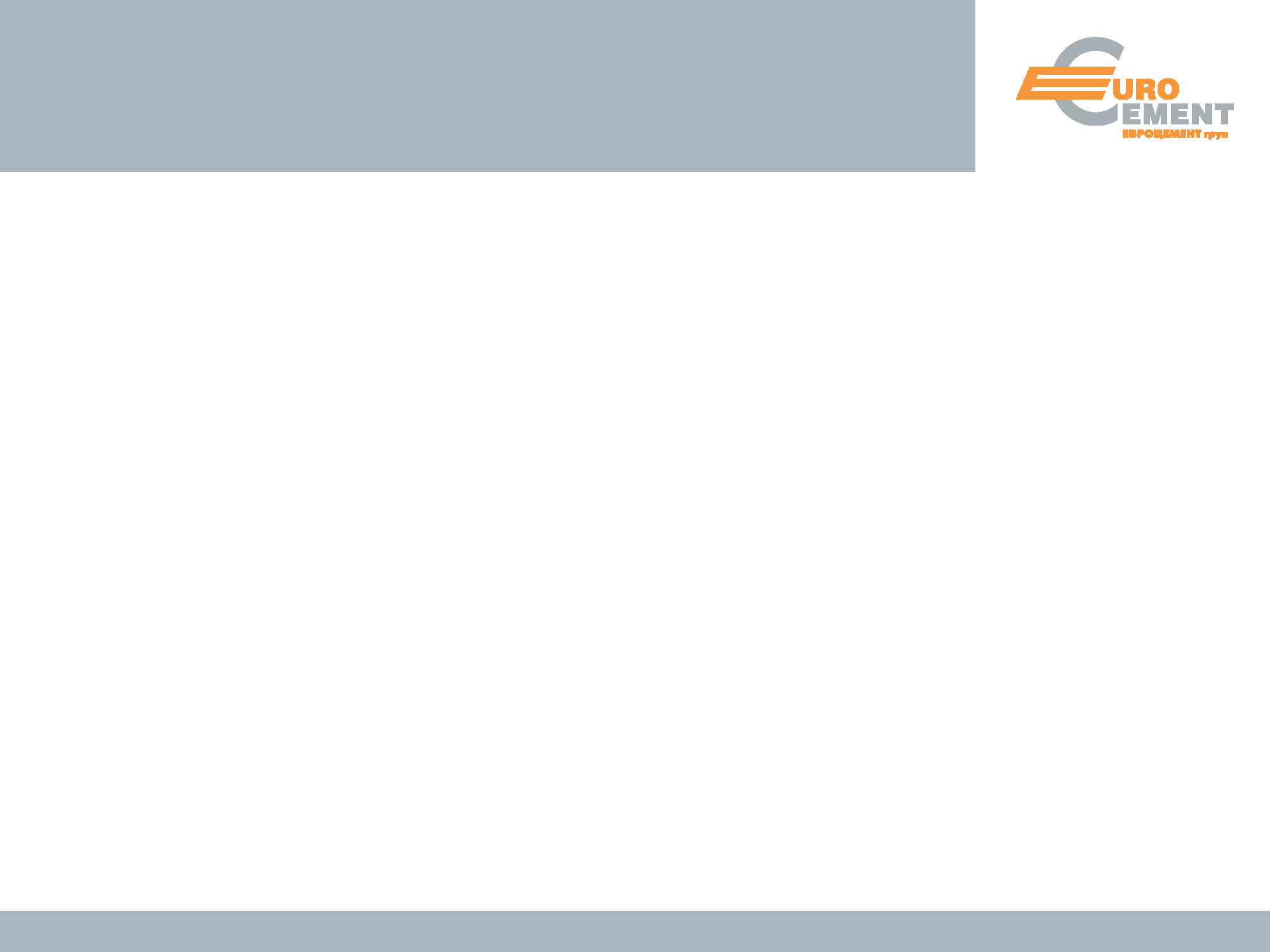 ПРАВОНАРУШЕНИЯ В ОБЛАСТИ ПРЕДПРИНИМАТЕЛЬСКОЙ ДЕЯТЕЛЬНОСТИ
Методы борьбы с нарушениями в области предпринимательской деятельности, предусмотренные главой 14 КоАП РФ:
Однако, до введения технического регламента «О безопасности зданий и сооружений, строительных материалов и изделий» обязательные требования распространяются только на их продажу населению. Соответственно, заявление о выявленных нарушениях можно подавать только от имени частного лица, что не позволяет эффективно противодействовать недобросовестным производителям и продавцам. 
Опыт в применении санкции за недобросовестную конкуренцию невелик, что обусловлено трудностями доказывания.
8
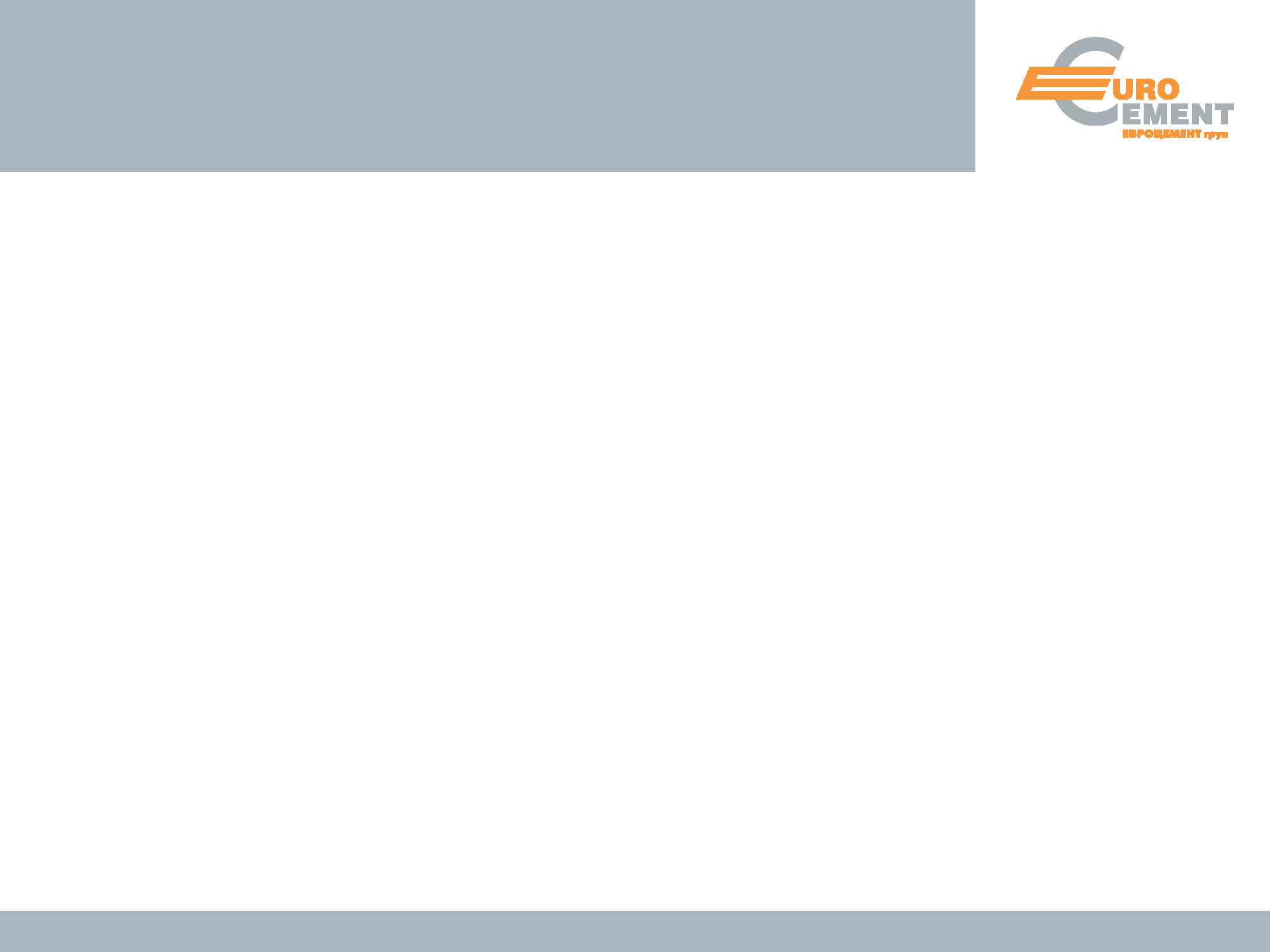 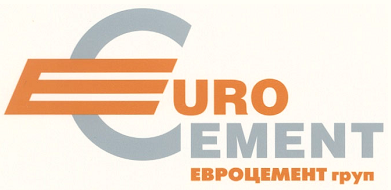 - Товарный знак по свидетельству № 323360, регистрация 28.03.2007
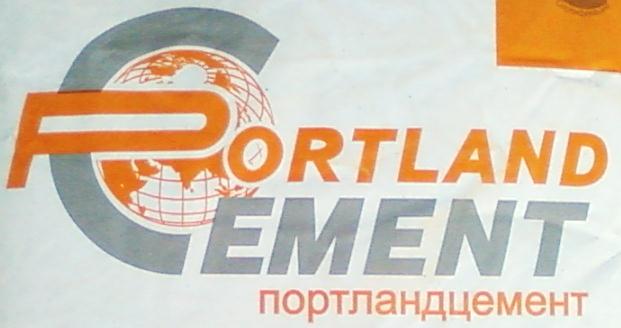 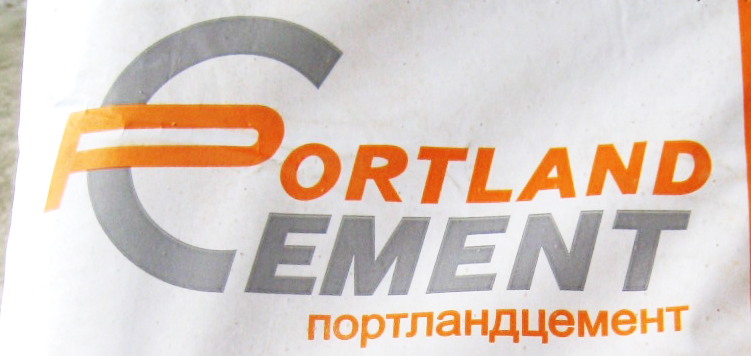 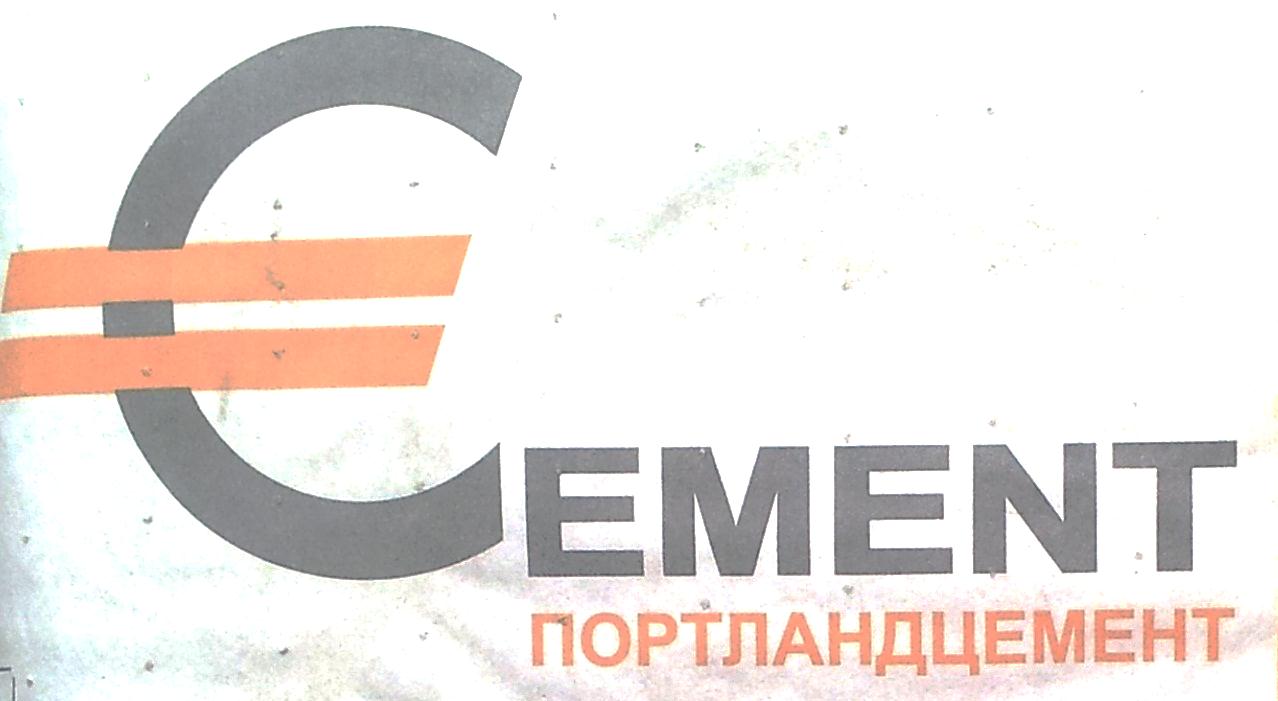 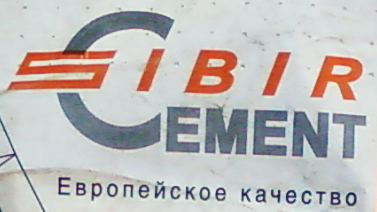 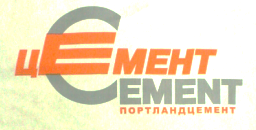 9
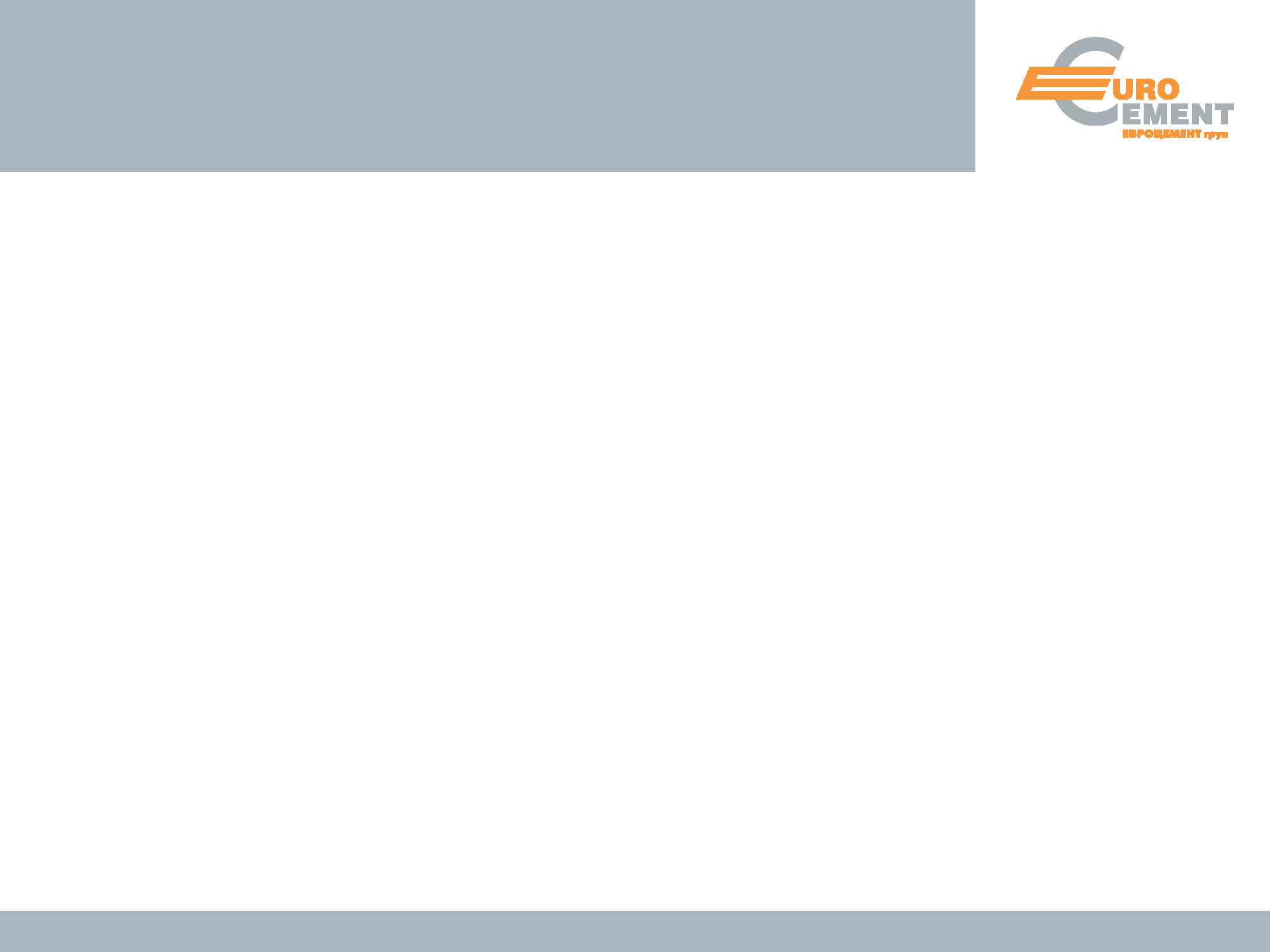 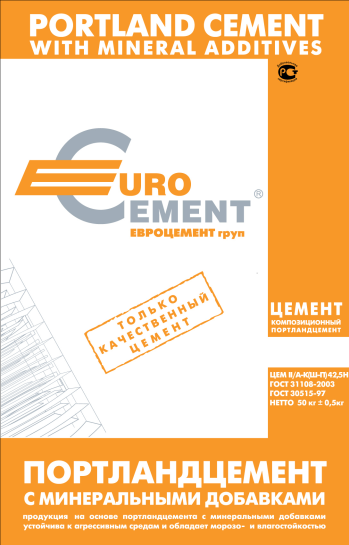 - Товарный знак по свидетельству № 431582, регистрация 04.03.2011
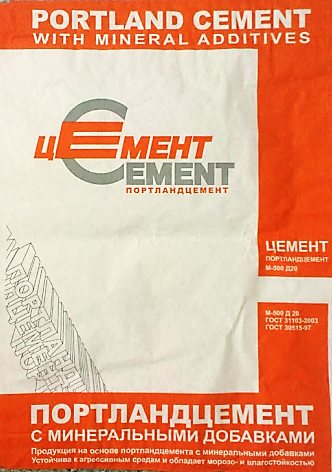 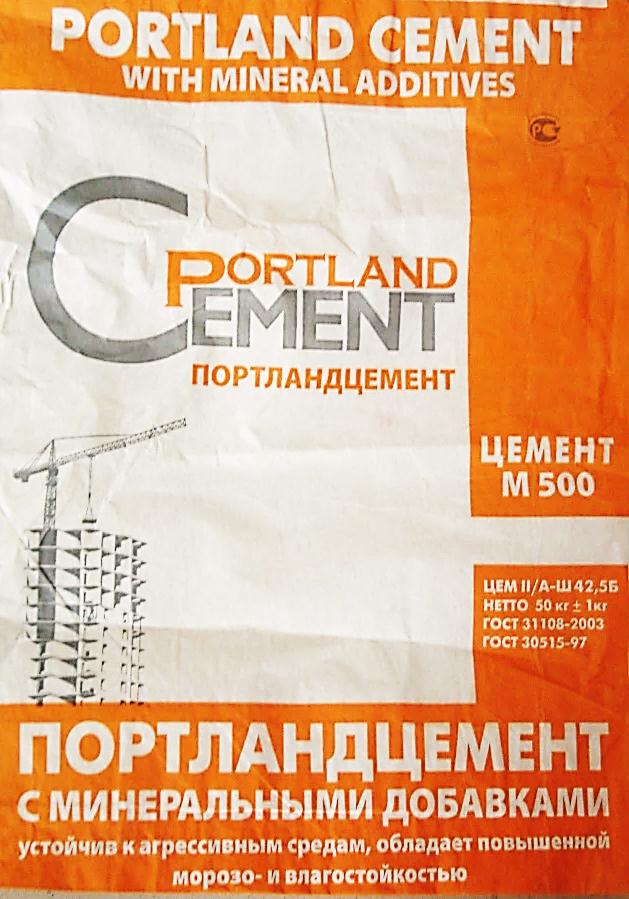 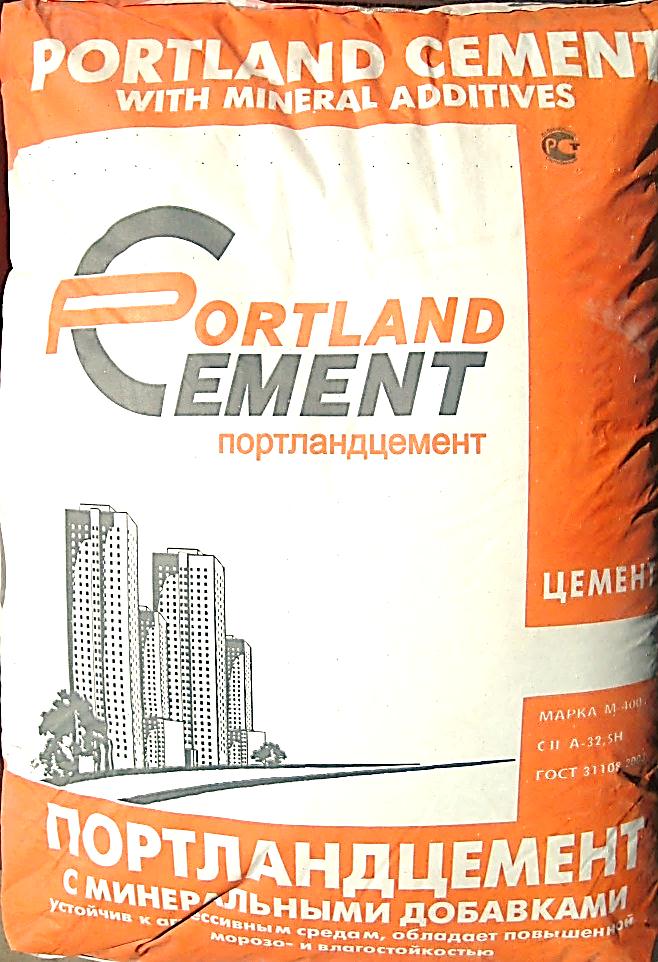 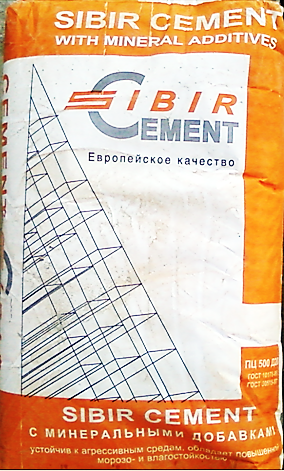 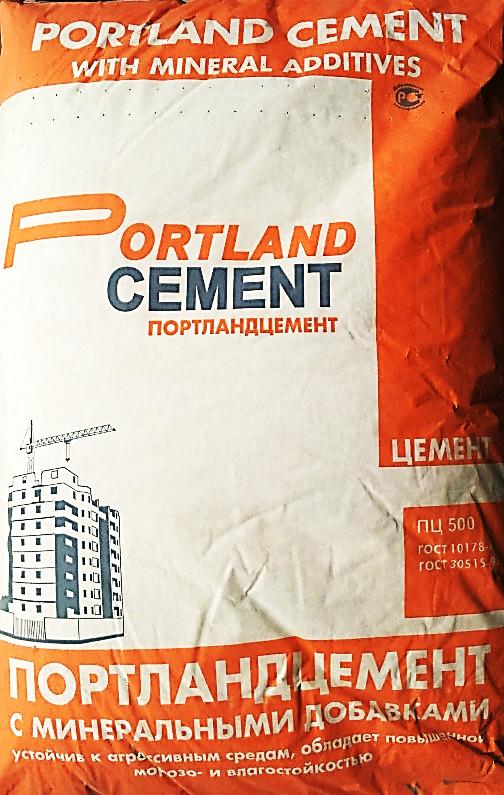 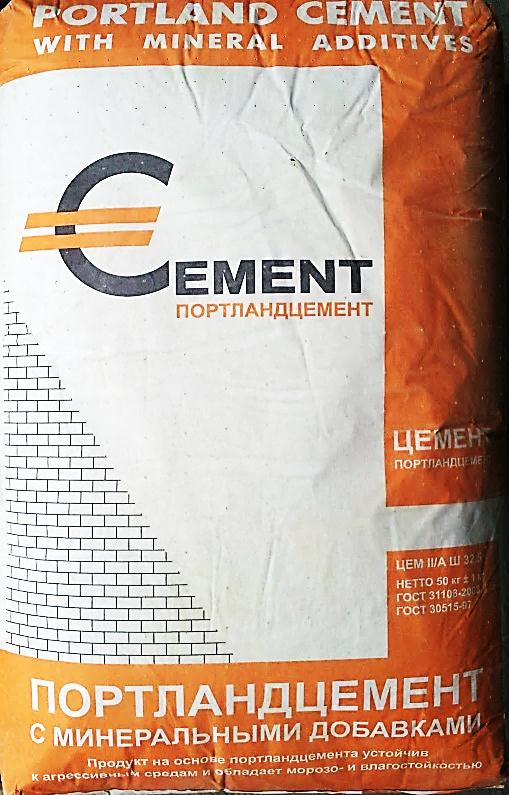 10
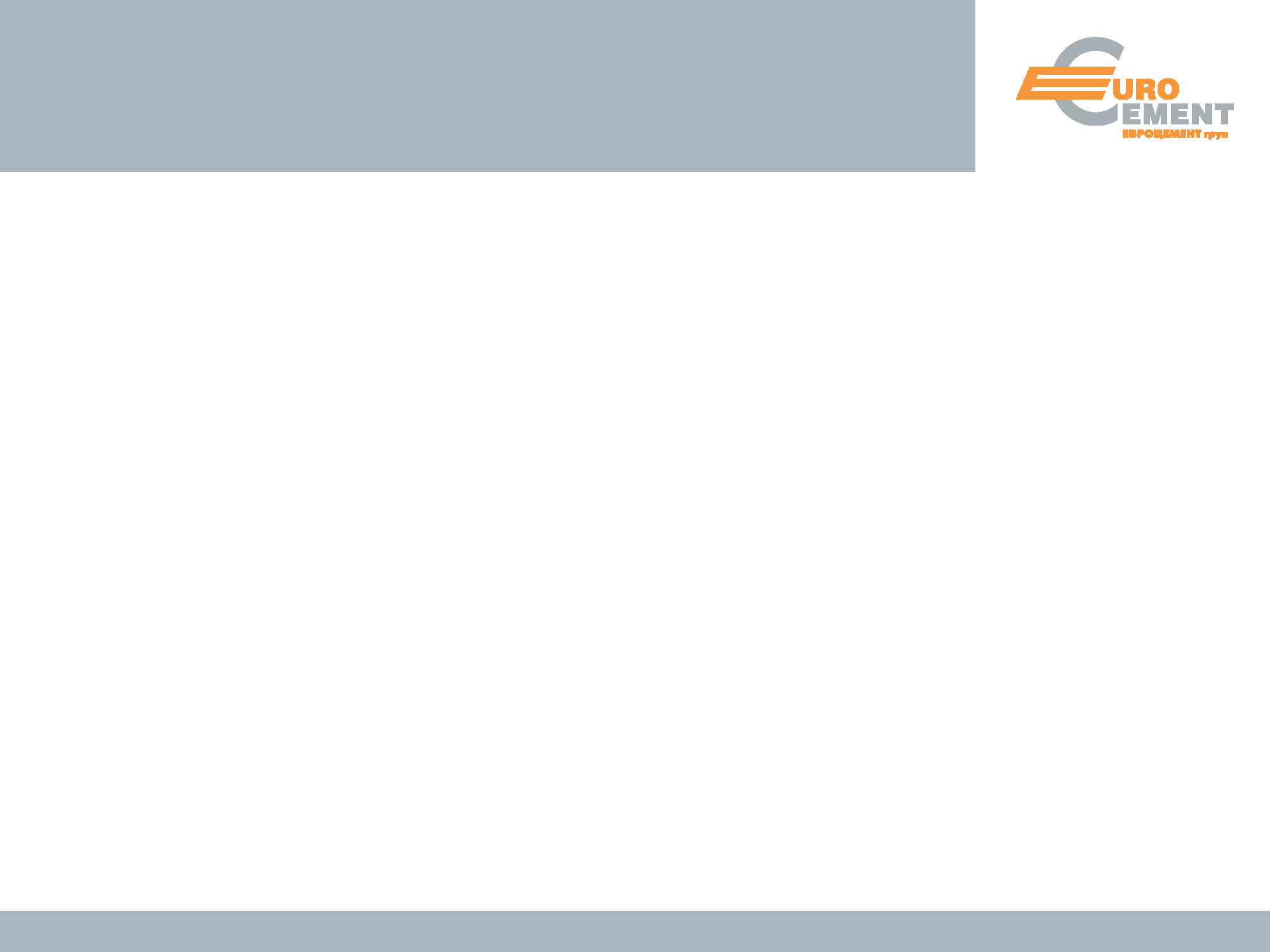 ДОСТИЖЕНИЯ И УСПЕХИ
11
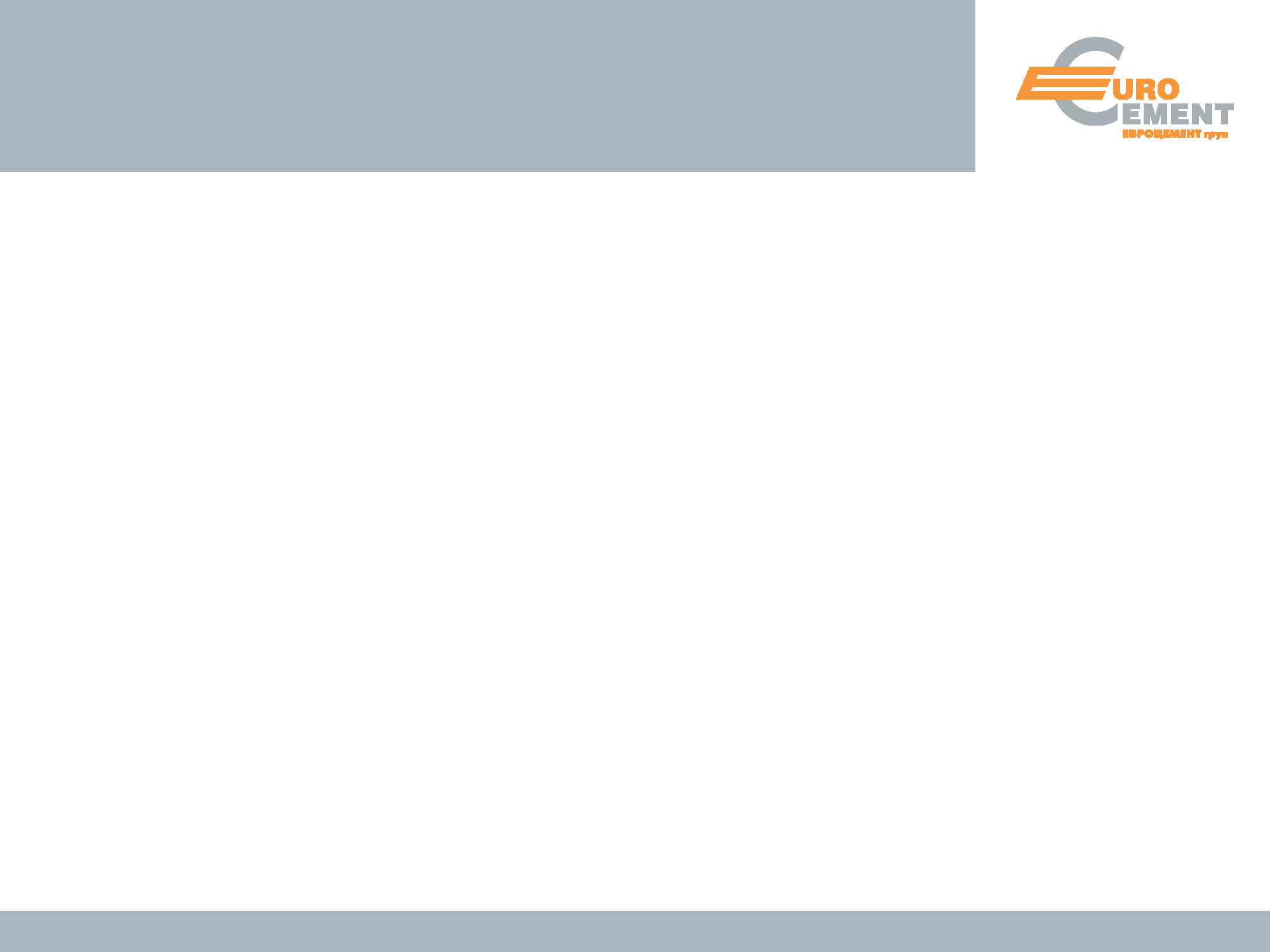 НЕКАЧЕСТВЕННАЯ ПРОДУКЦ НА ЦЕМЕНТНОМ РЫНКЕ
12
В период 2008-2013гг. заводскими лабораториями российских заводов               ЗАО «ЕВРОЦЕМЕНТ груп» была испытана 201 проба цемента, отобранных в свободной продаже или переданных потребителями.
Все лаборатории российских заводов ЗАО «ЕВРОЦЕМЕНТ груп» аттестованы  Центрами Стандартизации и Метрологии
Испытания проб цементов в лабораториях Холдинга 2008-2013гг.
[Speaker Notes: В последние годы в мировом производстве цемента отмечается значительное снижение доли клинкера в цементе. Это говорит о том, что появляются различные основные и вспомогательные компоненты, добавки. Причина использования добавок рыночный спрос на специальные марки цемента с особыми свойствами, а так же их экономическое производство с использованием различных промышленных отходов.]
Неустановленного производства
Российского производства (конкурентов)
Зарубежного производства
14
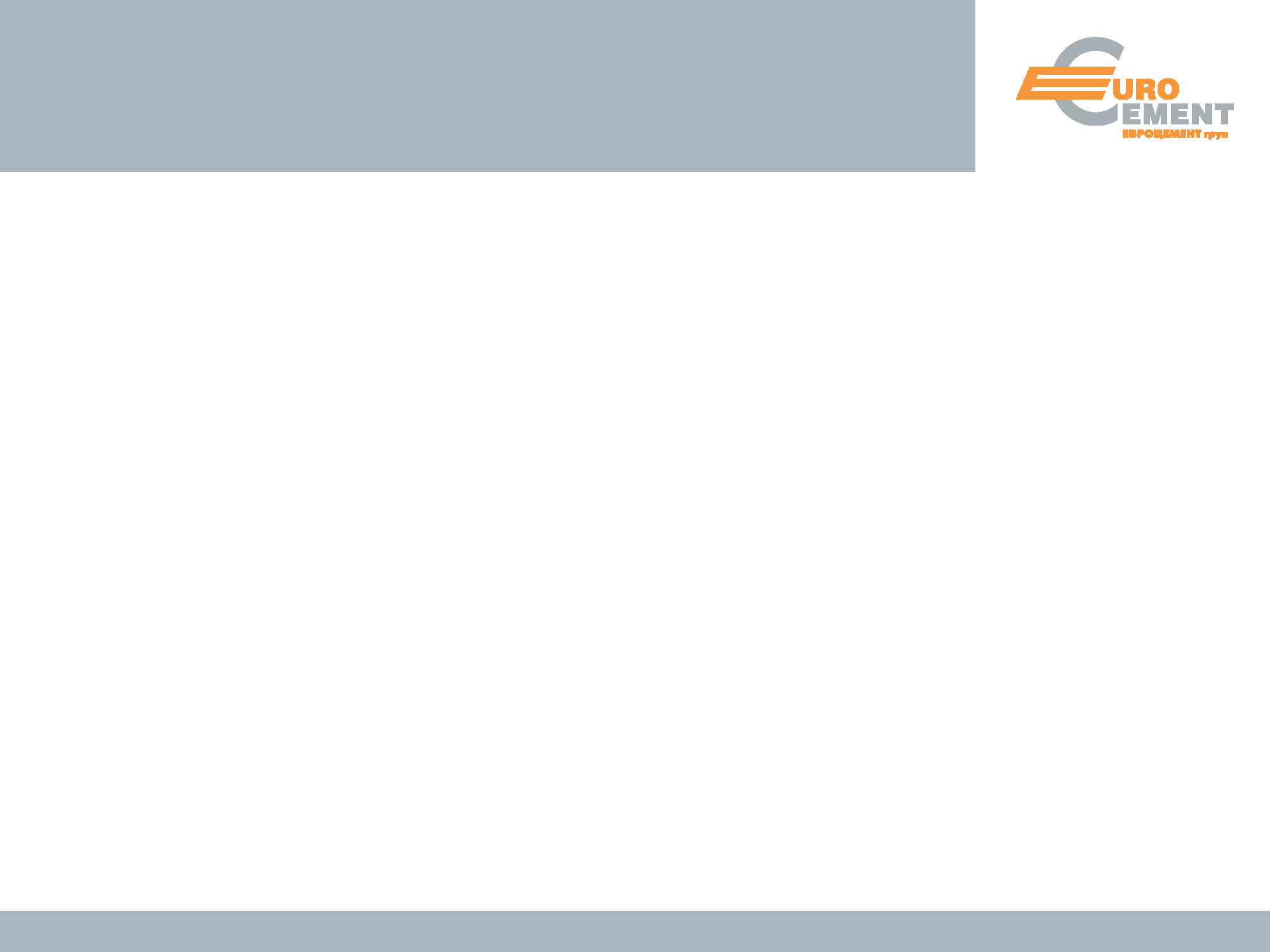 ОБЯЗАТЕЛЬНАЯ СЕРТИФИКАЦИЯ
15
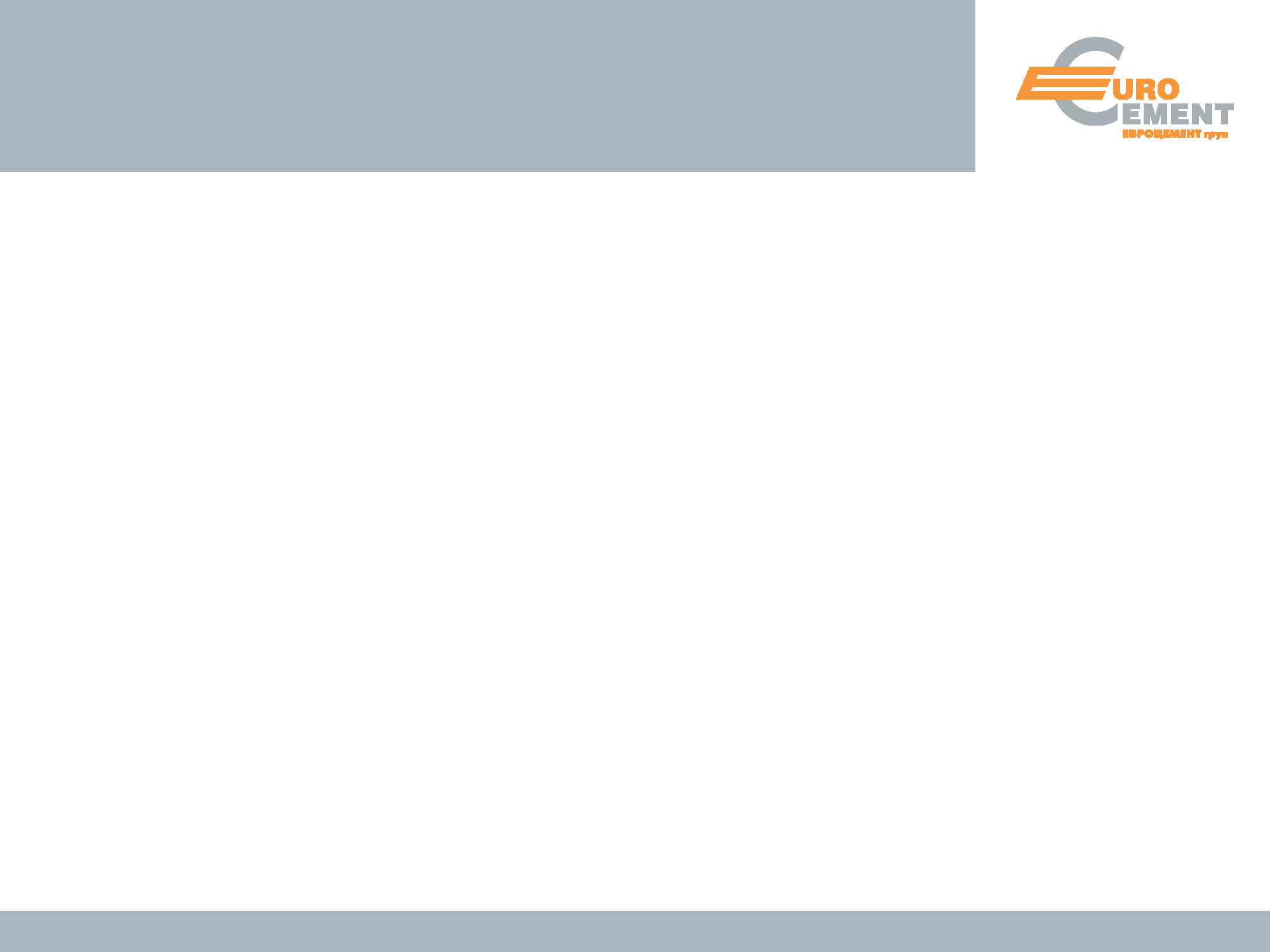 ПРОЦЕСС ВЫХОДА ТОВАРА НА РЫНОК ТАМОЖЕННОГО СОЮЗА
Органы по      сертификации (проверка безопасности, оценка систем обеспечения качества)
ПРОИЗВОДСТВО
Заявка на
  сертификацию
Доступ на
рынок
ПРОДУКЦИЯ
РЫНОК
Потребители
Регистрация
декларации
ИМПОРТ
---------------------------------------------------------------------------------------------------------------------------------------------
БИЗНЕС
Контроль обществ
потребителей
16
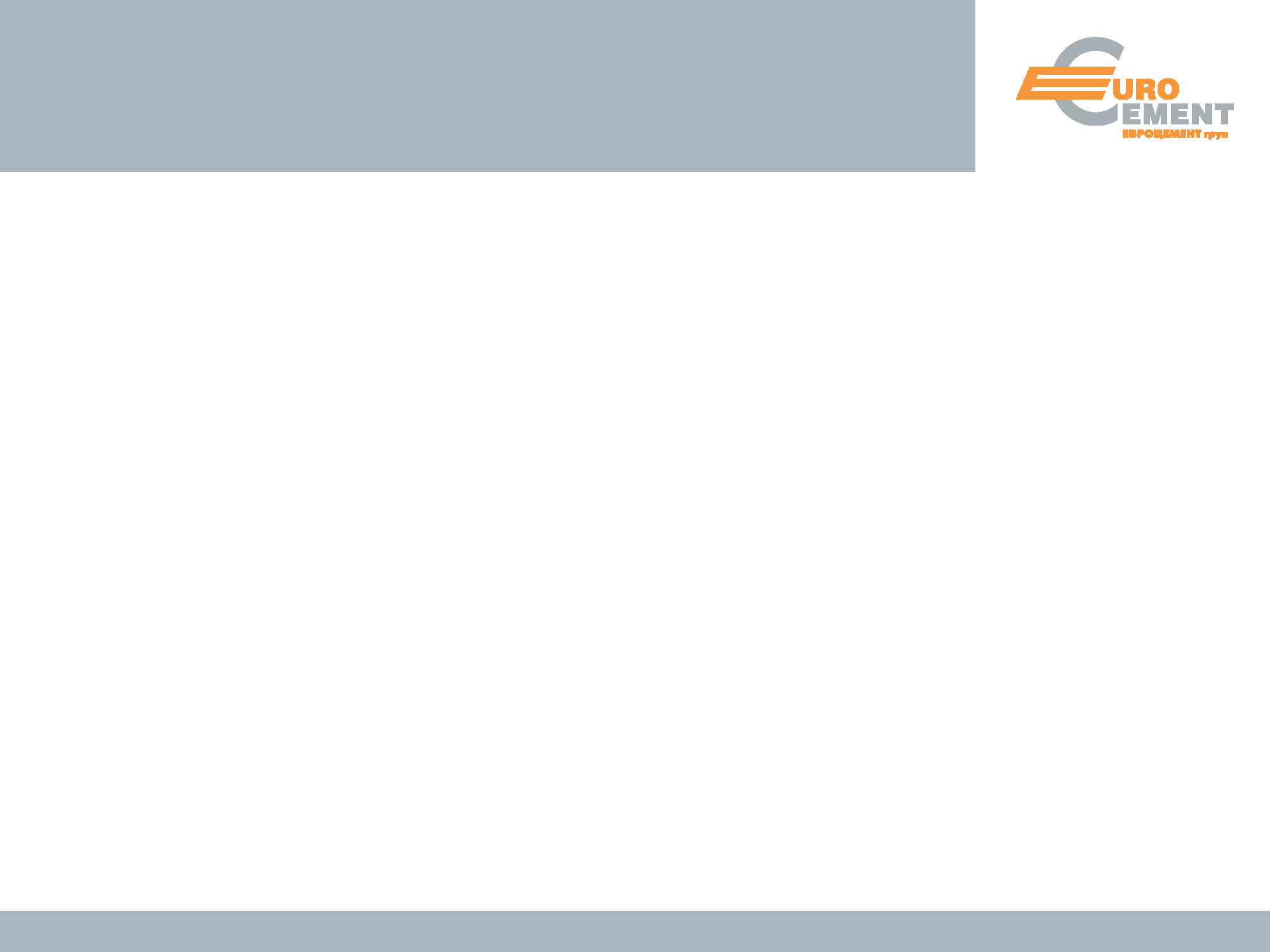 УЧАСТИЕ ГОСУДАРСТВА НА ПРОТЯЖЕНИИ  ПРОЦЕССА ВЫХОДА ТОВАРА НА РЫНОК
17
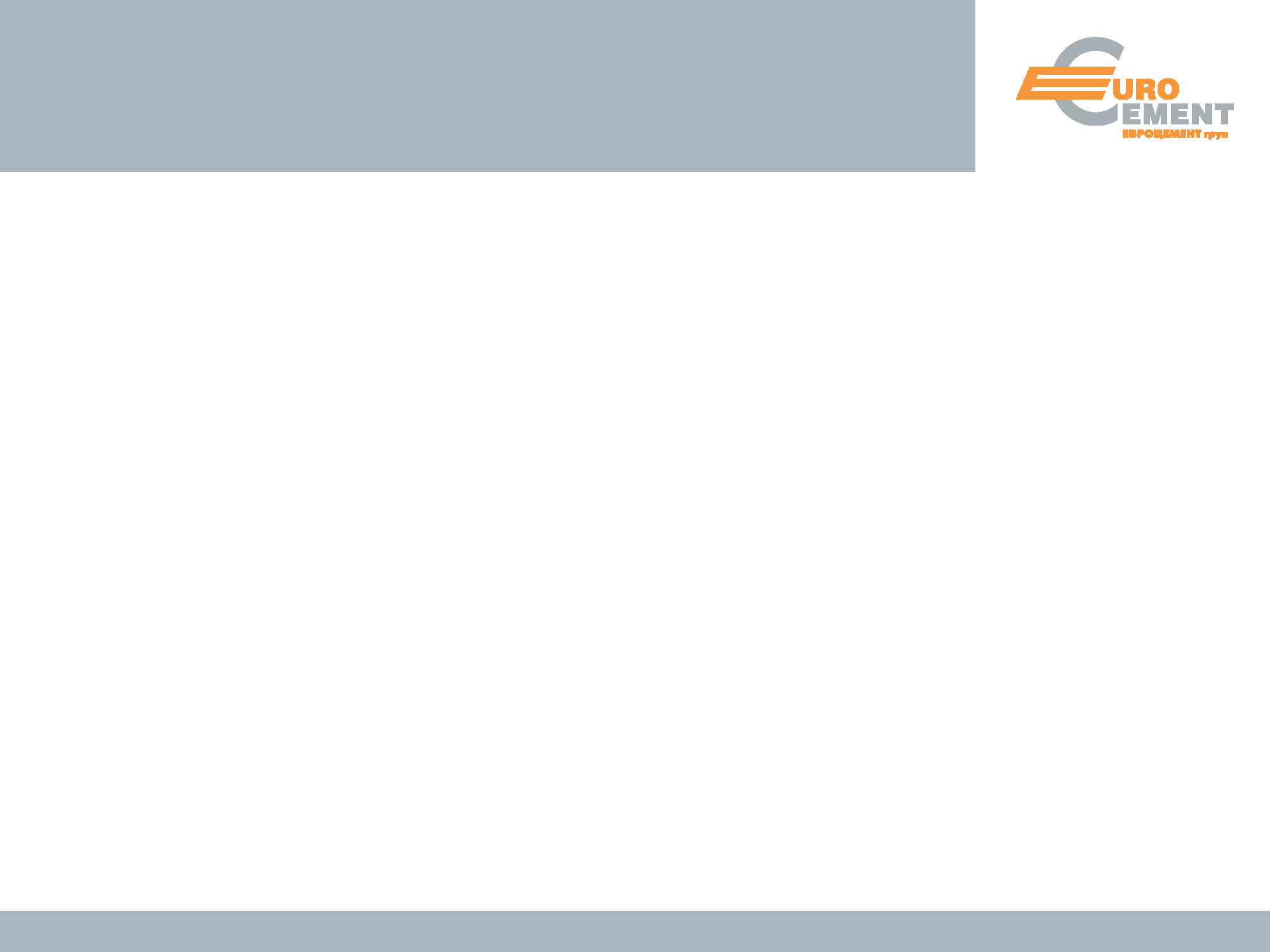 ОТ ПРОИЗВОДИТЕЛЯ К ПОТРЕБИТЕЛЮ
18
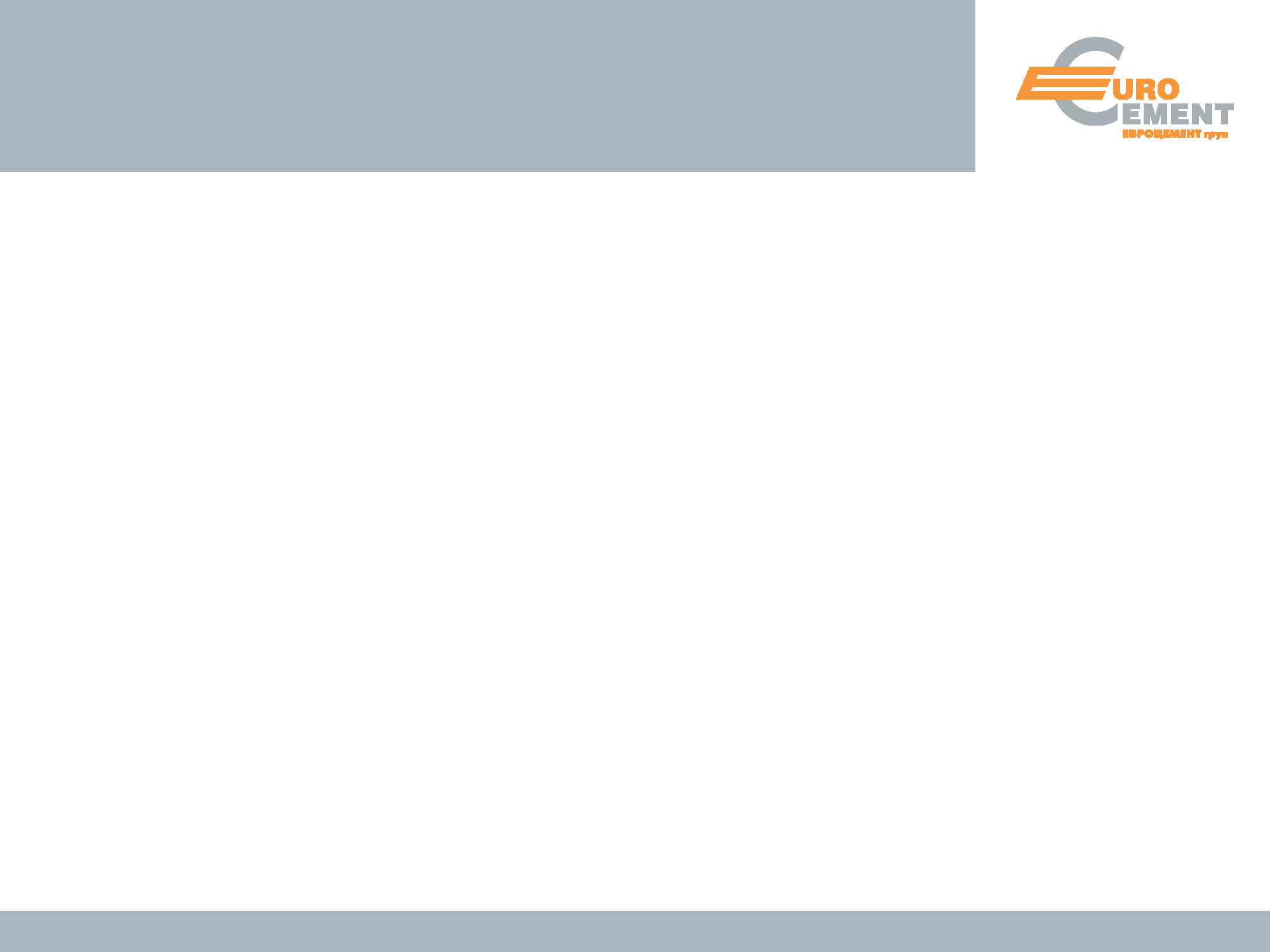 КОНТРОЛЬ НА РЫНКЕ
19
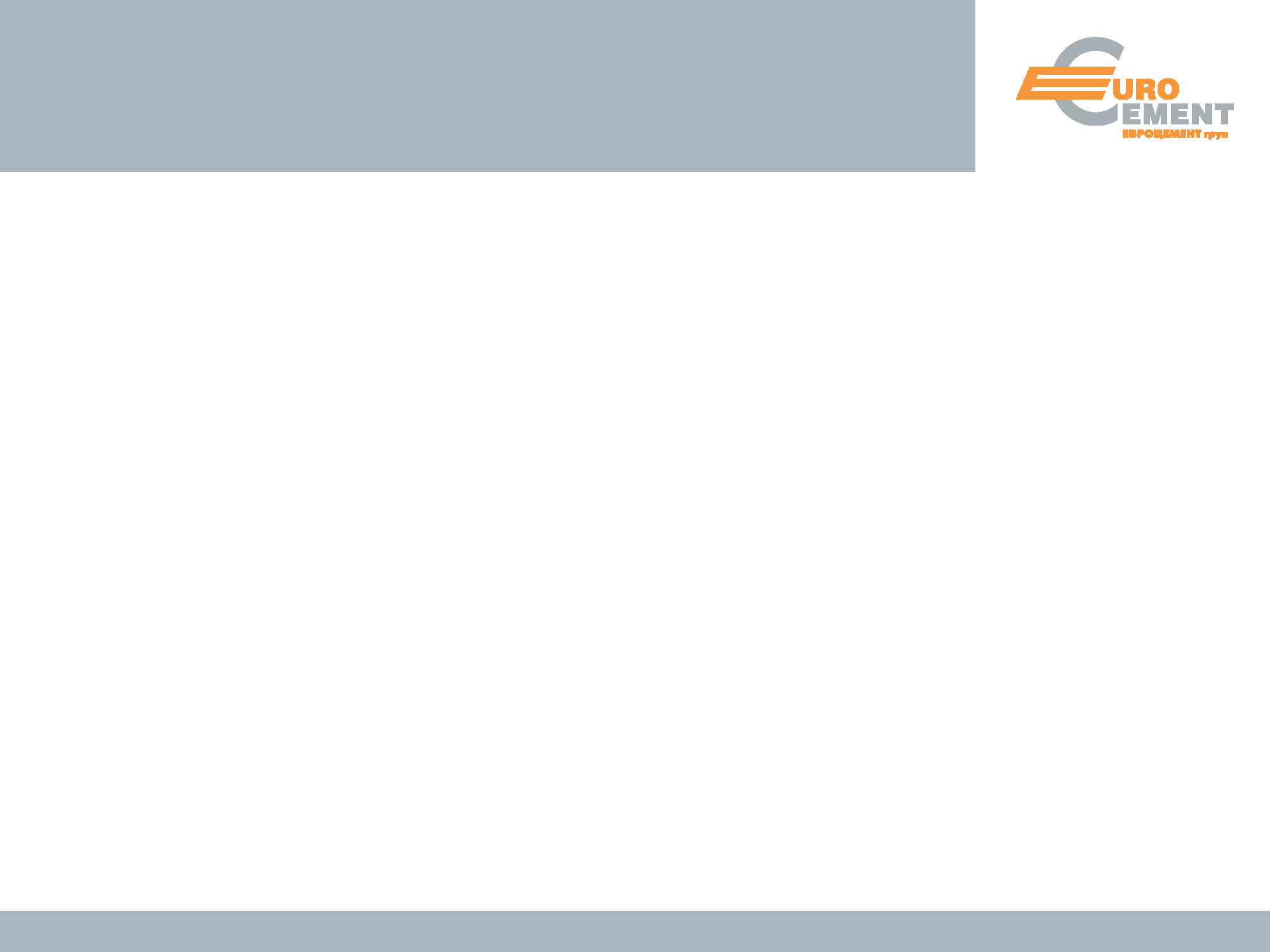 РИСКИ ОТСУТСТВИЯ ОБЯЗАТЕЛЬНОЙ СЕРТИФИКАЦИИ
20
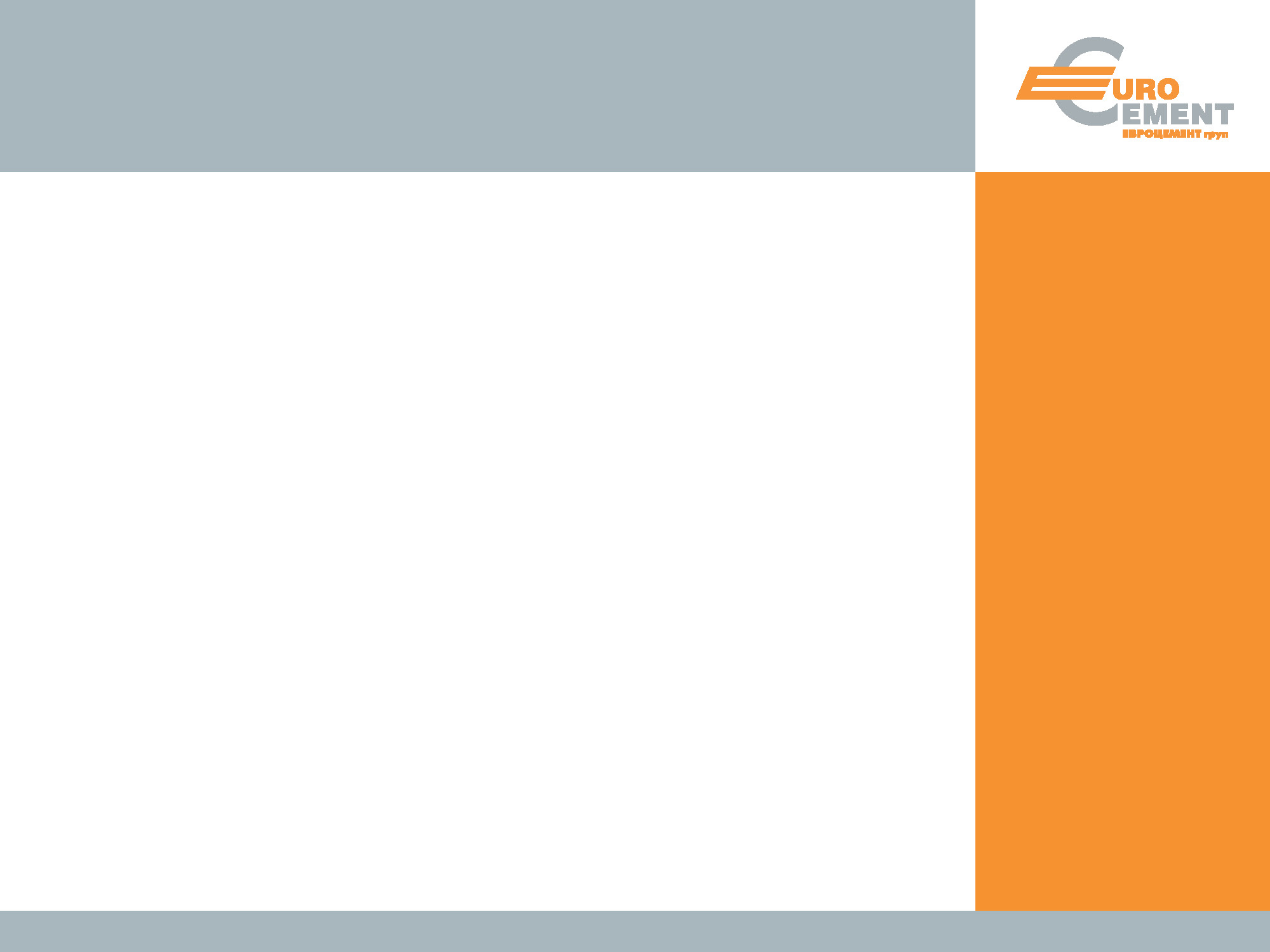 В РАМКАХ ВСТУПЛЕНИЯ РОССИИ В ВТО, СОЗДАНИЯ ЕДИНОГО ЕВРАЗИЙСКОГО ПРОСТРАНСТВА НЕОБХОДИМО ПРИ ОТКРЫТОСТИ РЫНКА ОСУЩЕСТВЛЯТЬ КОНТРОЛЬ ДО ВЫХОДА ПРОДУКЦИИ НА РЫНОК. 
ЭТО МОЖЕТ ОБЕСПЕЧИТЬ ЛИШЬ ОБЯЗАТЕЛЬНАЯ СЕРТИФИКАЦИЯ.
21
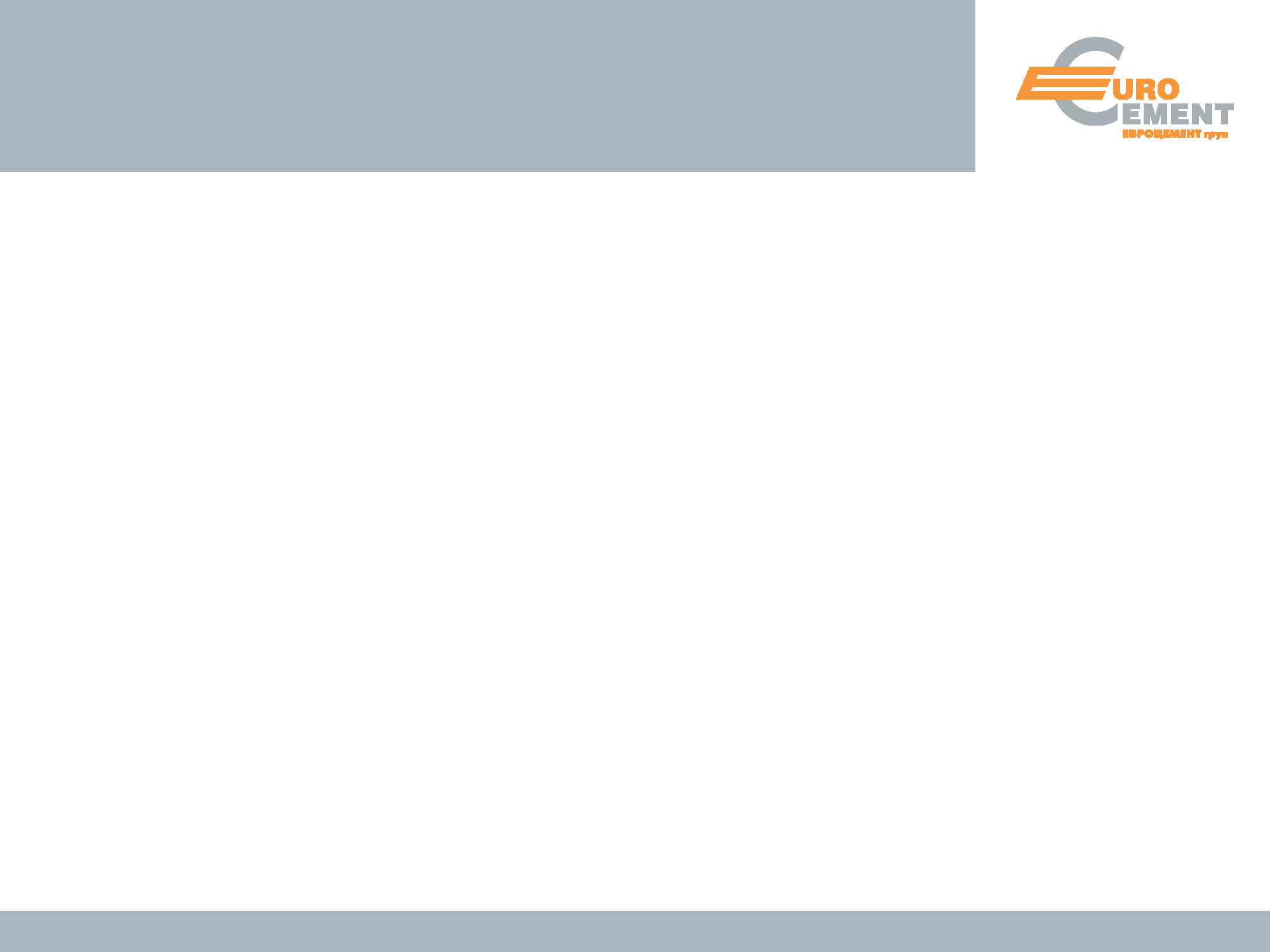 СПОСОБЫ ПОВЫШЕНИЯ ЭФФЕКТИВНОСТИ ПРОТИВОДЕЙСТВИЯ КОНТРАФАКТНОЙ И НЕКАЧЕСТВЕННОЙ ЦЕМЕНТНОЙ ПРОДУКЦИИ
22
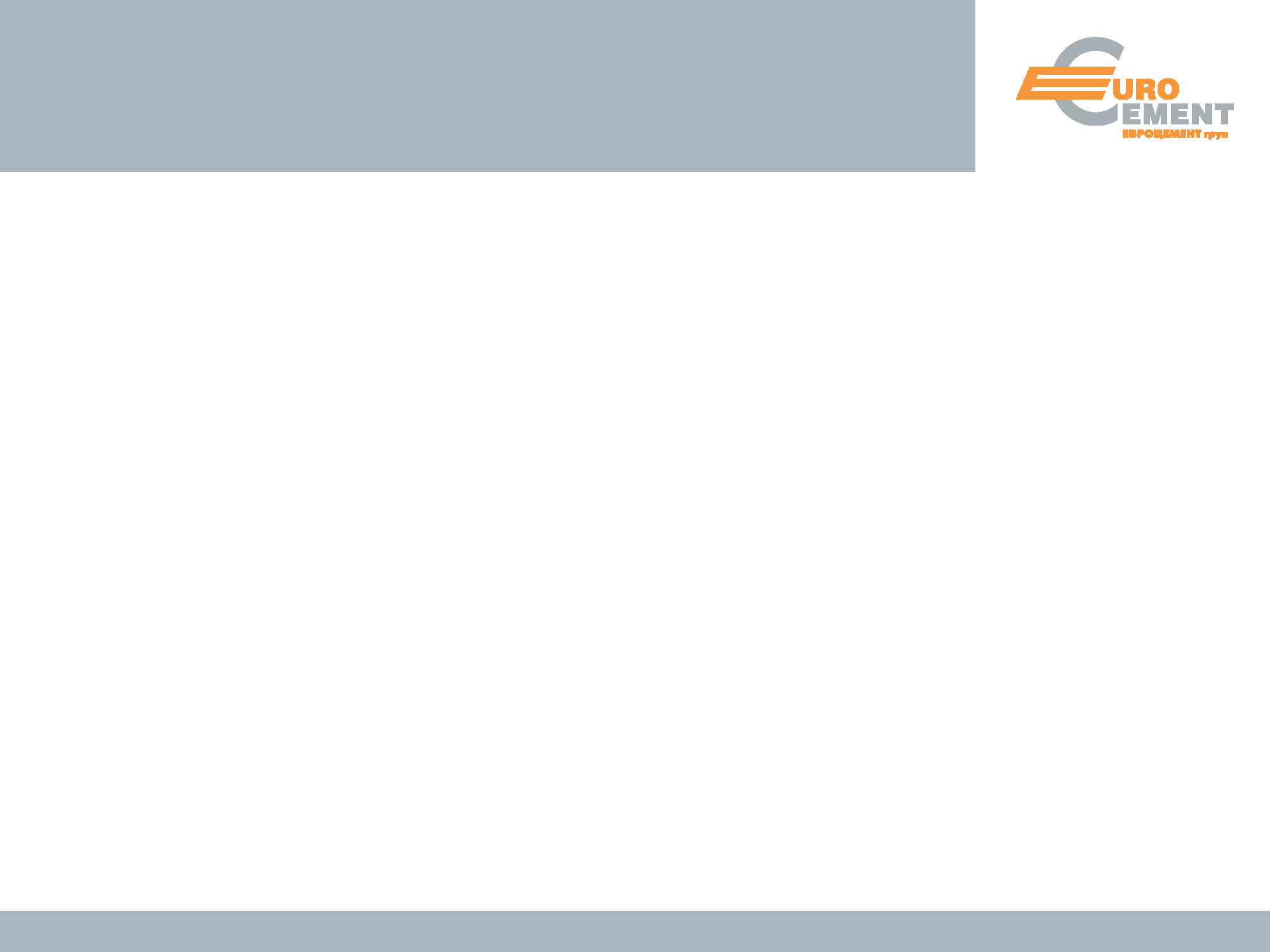 СПОСОБЫ ПОВЫШЕНИЯ ЭФФЕКТИВНОСТИ ПРОТИВОДЕЙСТВИЯ КОНТРАФАКТНОЙ И НЕКАЧЕСТВЕННОЙ ЦЕМЕНТНОЙ ПРОДУКЦИИ
23